Fig. 2. Mean BASC-2 profiles for the three-cluster solution. HYP = Hyperactivity; AGG = Aggression; CON = Conduct; ...
Arch Clin Neuropsychol, Volume 27, Issue 3, May 2012, Pages 277–292, https://doi.org/10.1093/arclin/acs030
The content of this slide may be subject to copyright: please see the slide notes for details.
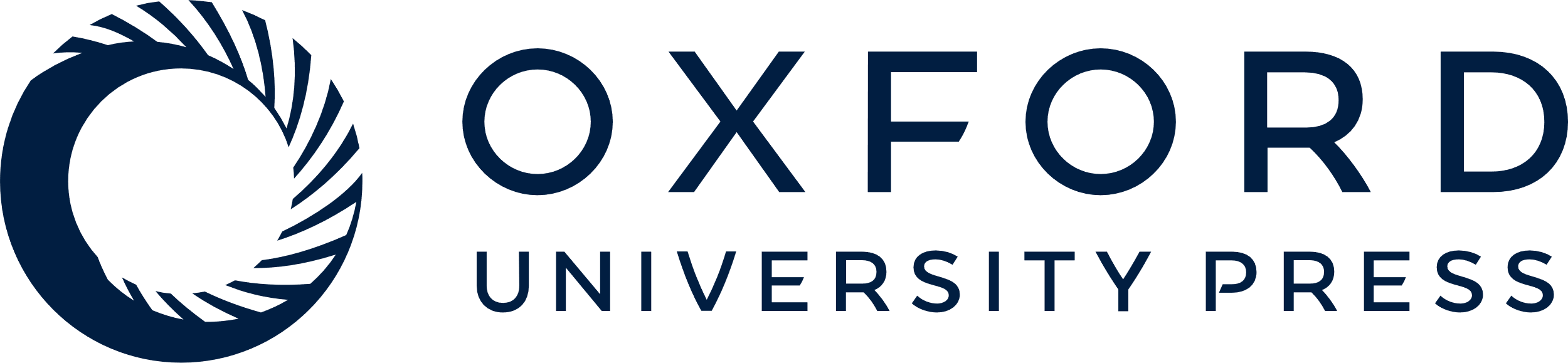 [Speaker Notes: Fig. 2. Mean BASC-2 profiles for the three-cluster solution. HYP = Hyperactivity; AGG = Aggression; CON = Conduct; ANX = Anxiety; DEP = Depression; SOM = Somatization; ATYP = Atypicality; WITH = Withdrawal; ATT = Attention Problems. Subtype accounted for 32% of the sample; within the five-cluster solution, it accounted for 16% of the sample.


Unless provided in the caption above, the following copyright applies to the content of this slide: © The Author 2012. Published by Oxford University Press. All rights reserved. For permissions, please e-mail: journals.permissions@oup.com]